Matemáticas 2°B
Profa. Brenda Lizbeth Rugerio Cortes.
Martes 18 de enero del 2022CÁLCULO DE PORCENTAJE DEL 1%
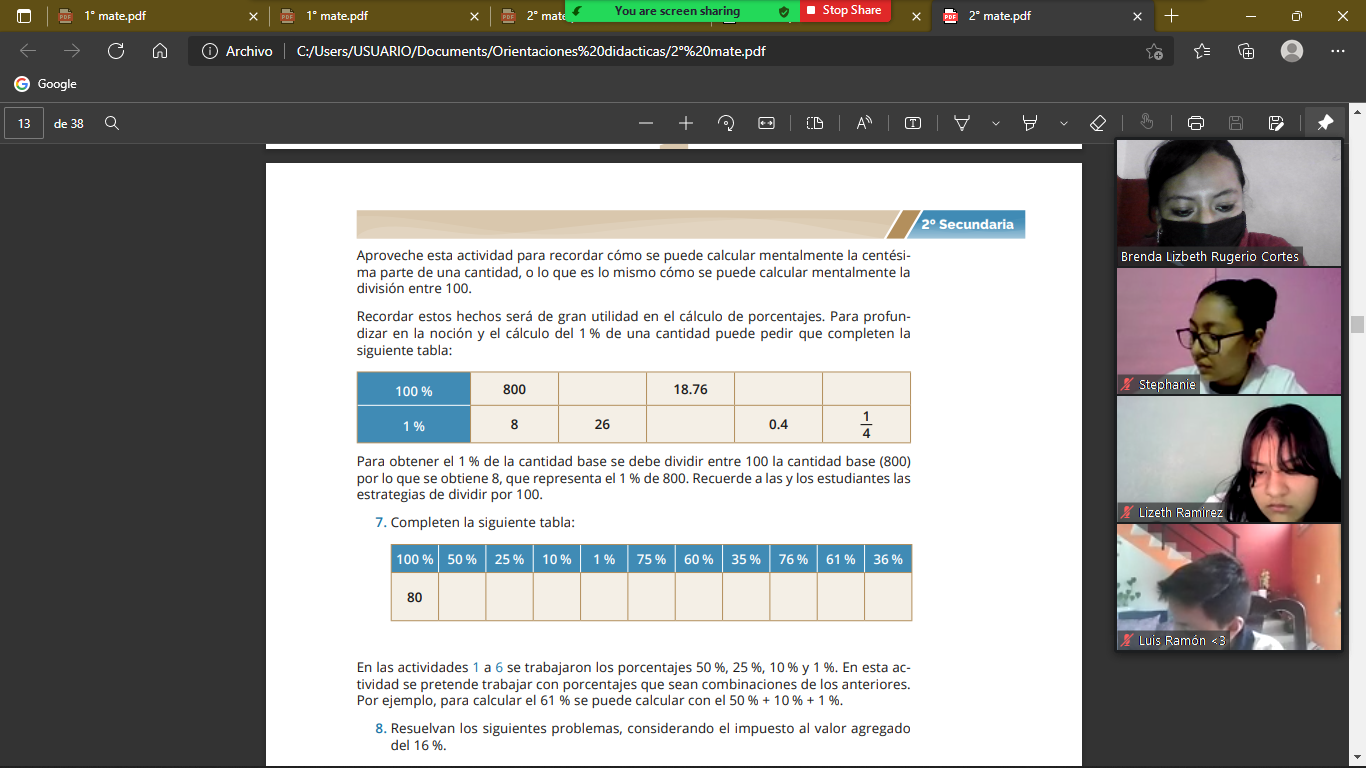 Martes 18 de enero del 2022ACTIVIDAD 16
Completa la siguiente tabla.
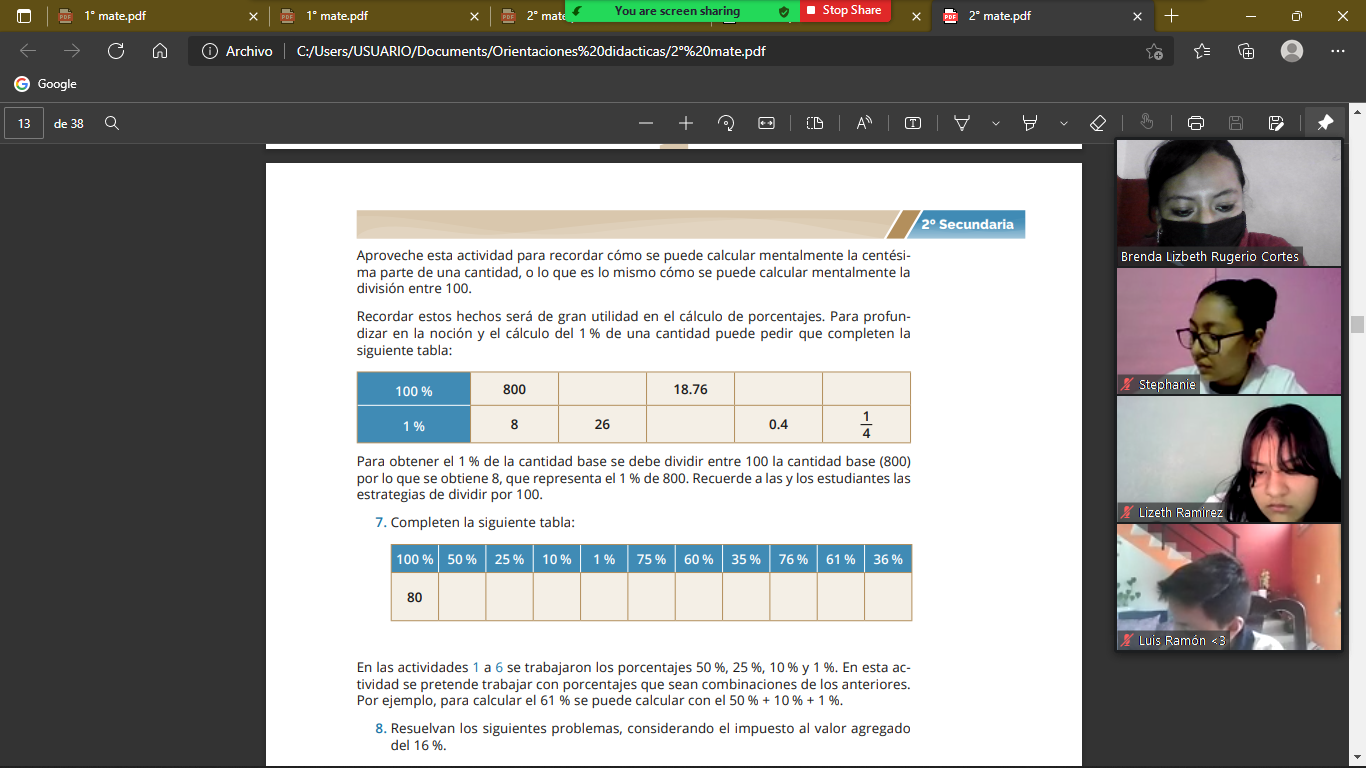 25
2600
40
0.1876
Para obtener el 100% del 1% 
Se multiplica  26*100
Para obtener el 1% del 100% 
se divide  800/100
Miércoles 19 de enero del 2022  ACTIVIDAD 17
Completen la siguiente tabla:
Utiliza una regla de 3
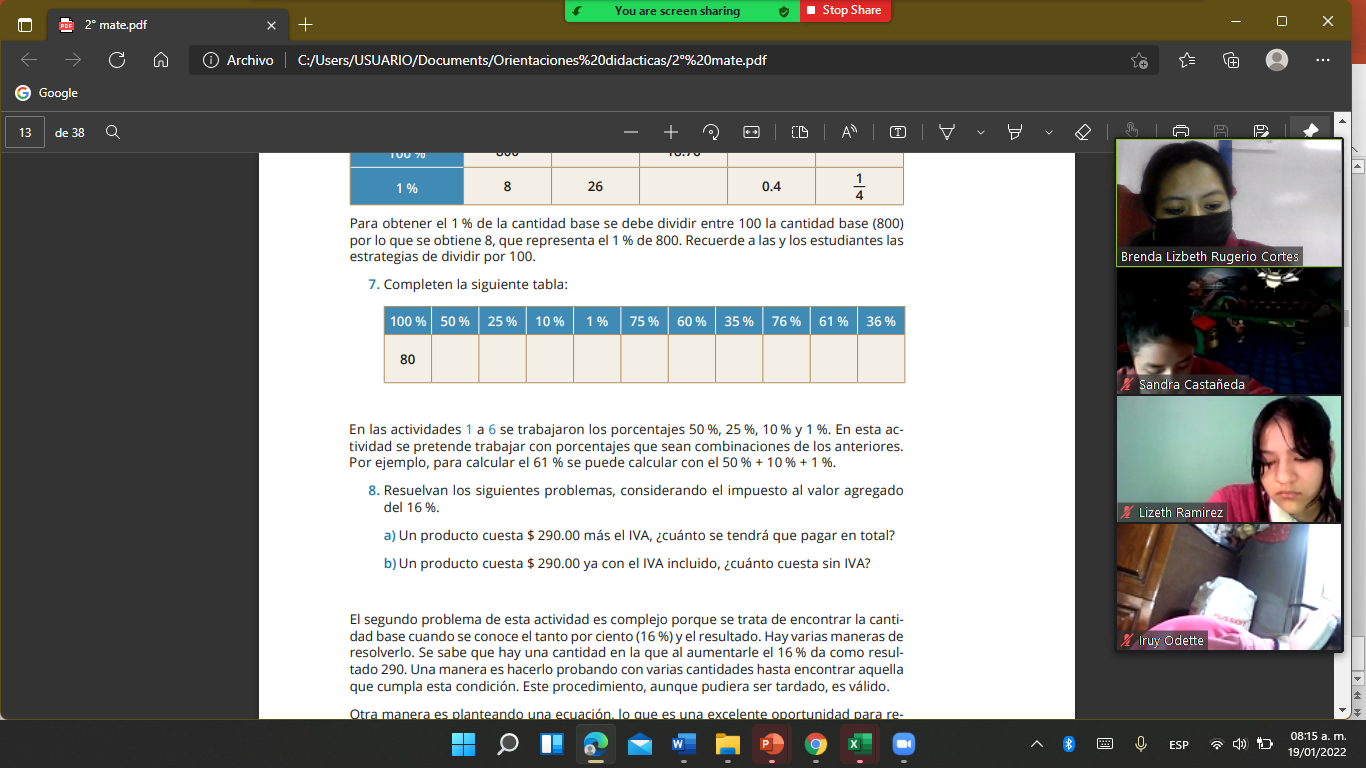 Evaluación de porcentaje
Responde las siguientes preguntas en tu libreta, copia pregunta y posteriormente agregas la respuesta.
Recuerda que son 10 preguntas por lo cual se asignará una calificación dependiendo de tus respuestas.
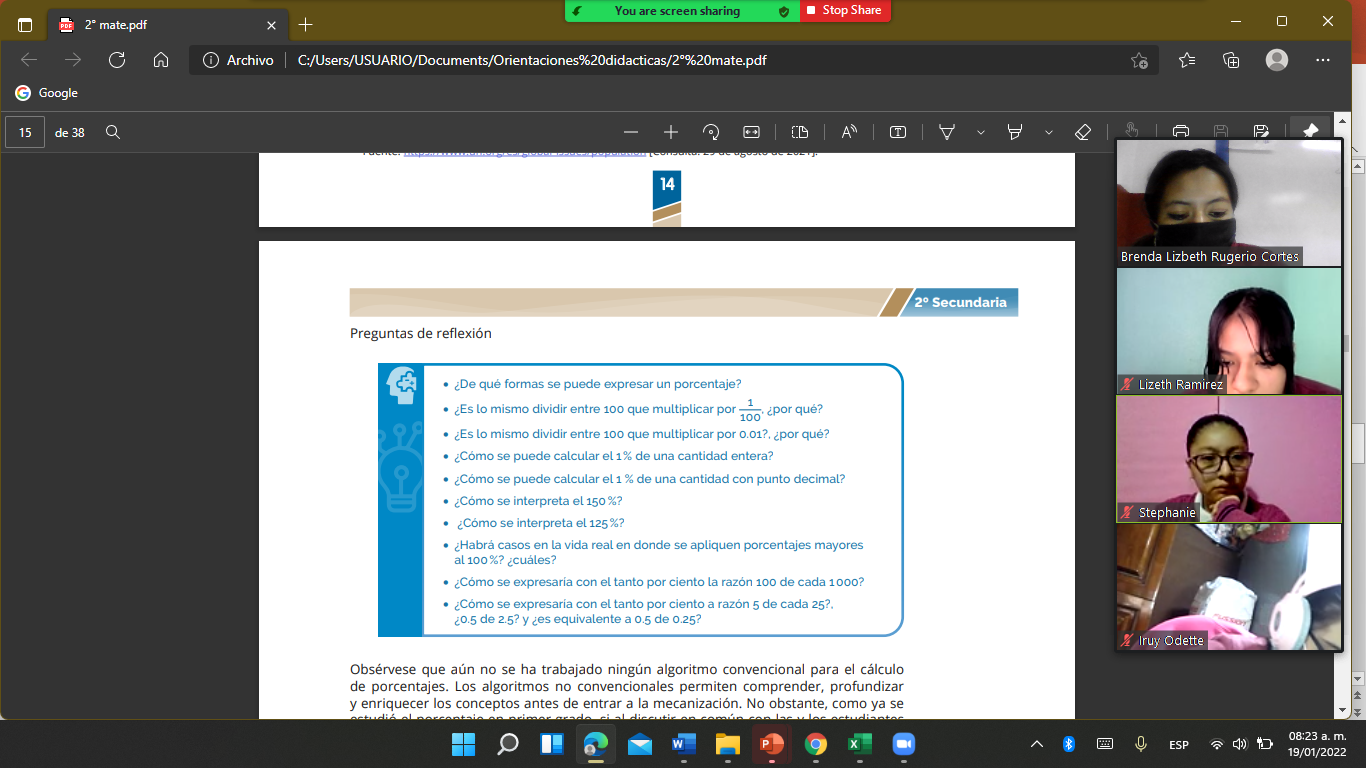 Nota.
Recuerda que todo lo que se encuentra en las diapositivas se pasa tal cual a la libreta y se realizan las actividades correspondientes para calificarlas.

Las mayúsculas con rojo, signos de puntación también.